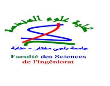 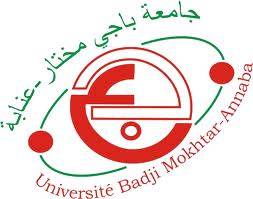 Université BADJI Mokhtar Annaba     Département d’Electronique Annaba
TITRE
Auteurs:                Encadreur:
PFC   3ème  Année Licence LMD-ELECTRONIQUE
Conclusions et perspectives
Résumé:
Méthodes
Objectifs
Références bibliographiques
Matériels  utilisés